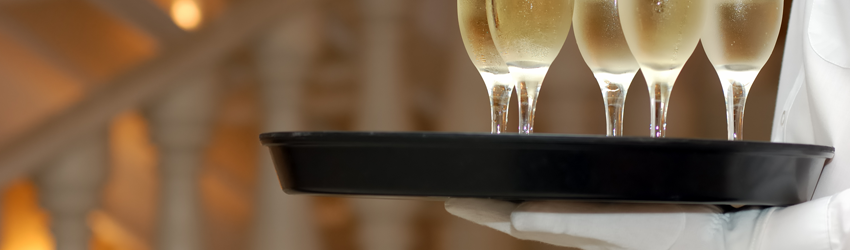 Мобильный бар
Catering & Food
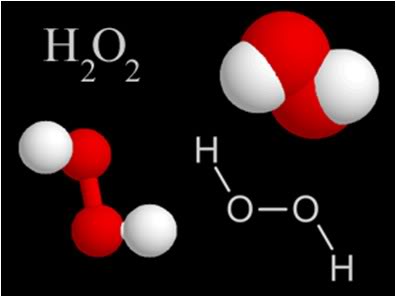 Молекулярный выездной бар
Молекулярная миксология ворвалась в барную индустрию совсем недавно. Пришло это чудо из молекулярной кухни, где лучшие шеф повара мира меняя структуру привычным для нас продуктам, готовят самые необычные блюда-загадки, вы никогда не догадайтесь, что именно на вашей тарелки – это сочетание современной науки и искусства высокой кухни. 

Но бармены долго ждать не стали! И придумали СВОЕ!
   
     Молекулярная миксология  - это смешивание напитков, меняя привычное состояние жидкостей, рождая новые коктейльные шедевры и необычайно интересное ШОУ!
Давайте посмотрим что же это такое на примере всем известного МОХИТО!
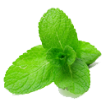 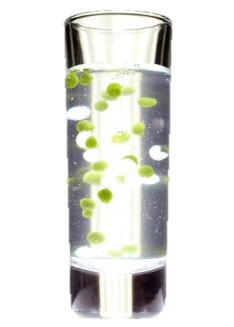 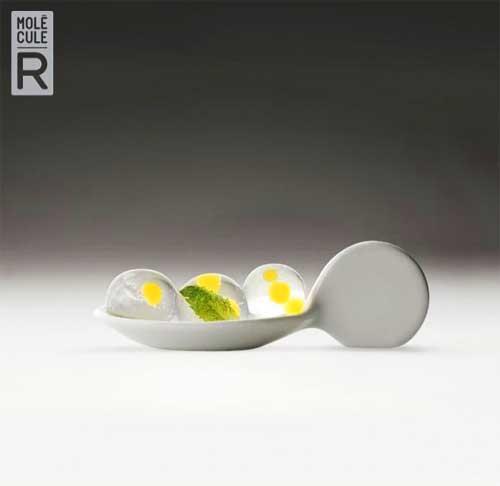 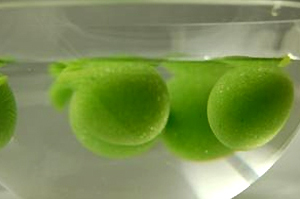 ИЛИ
Мохито в виде жидких сфер
Мохито с икрой из мяты
Как это готовить?
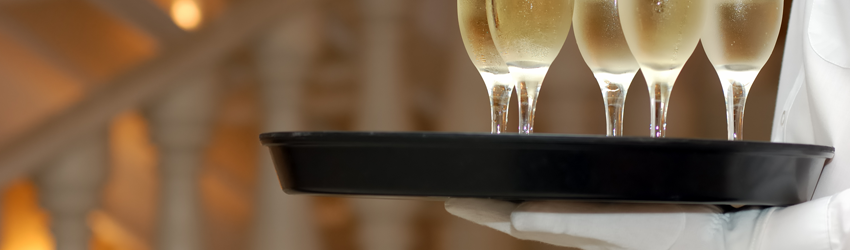 Мобильный бар
Catering & Food
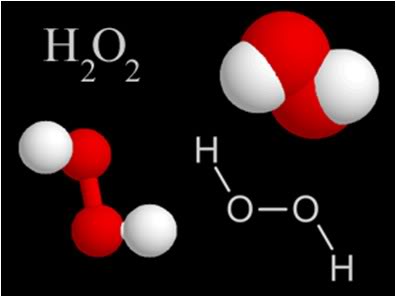 Молекулярный выездной бар
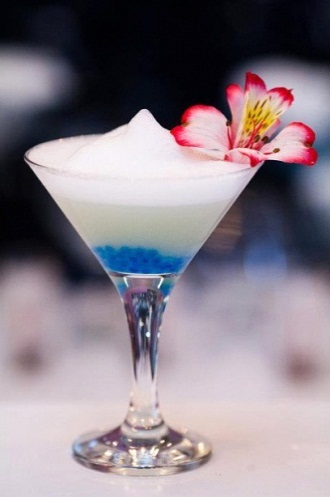 А так же:
Коктейли с молекулярной пеной
Коктейли – сорбе
Коктейли с сахарной ватой
Коктейли – желе
Коктейли – канапе
Кислородные коктейли
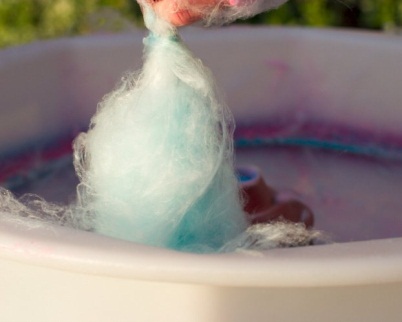 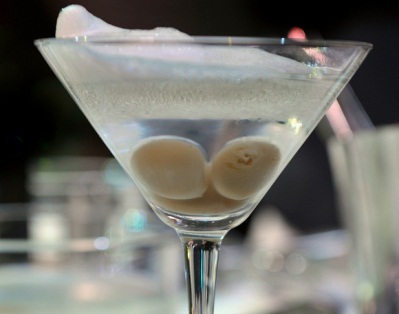 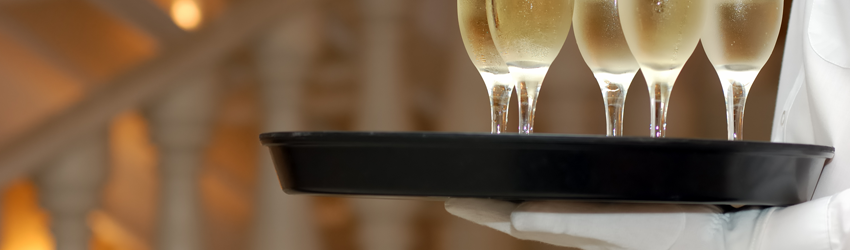 Мобильный бар
Catering & Food
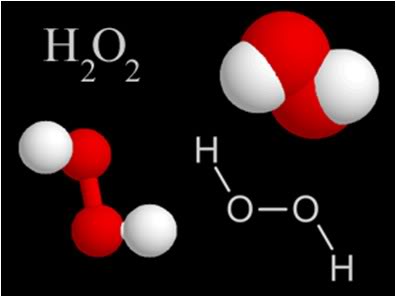 Коктейльная карта!
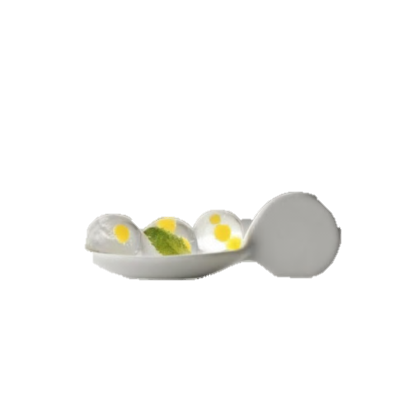 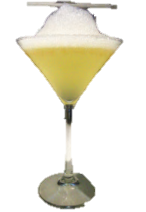 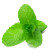 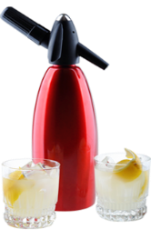 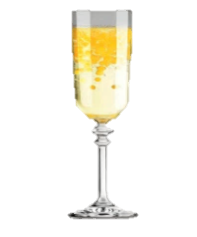 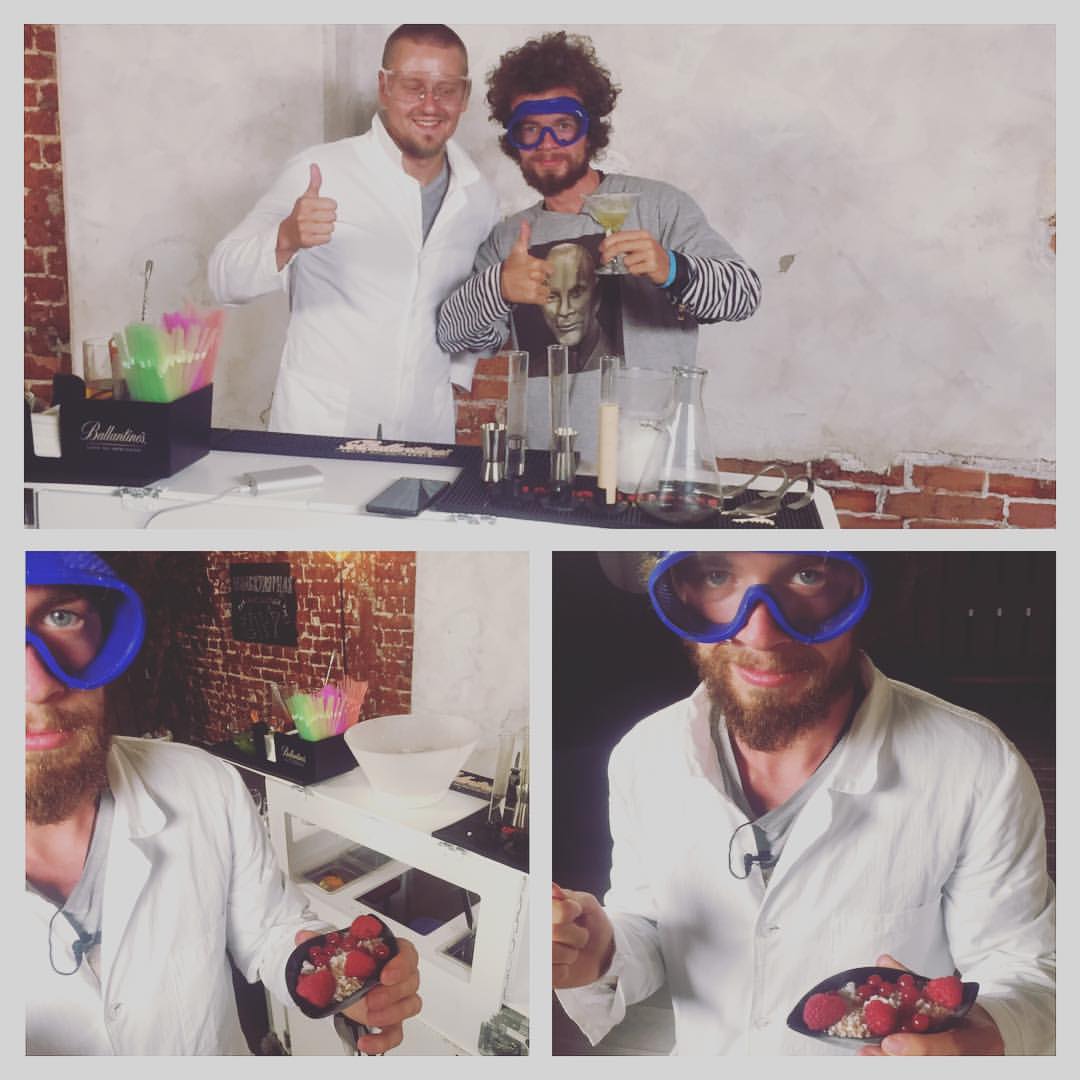 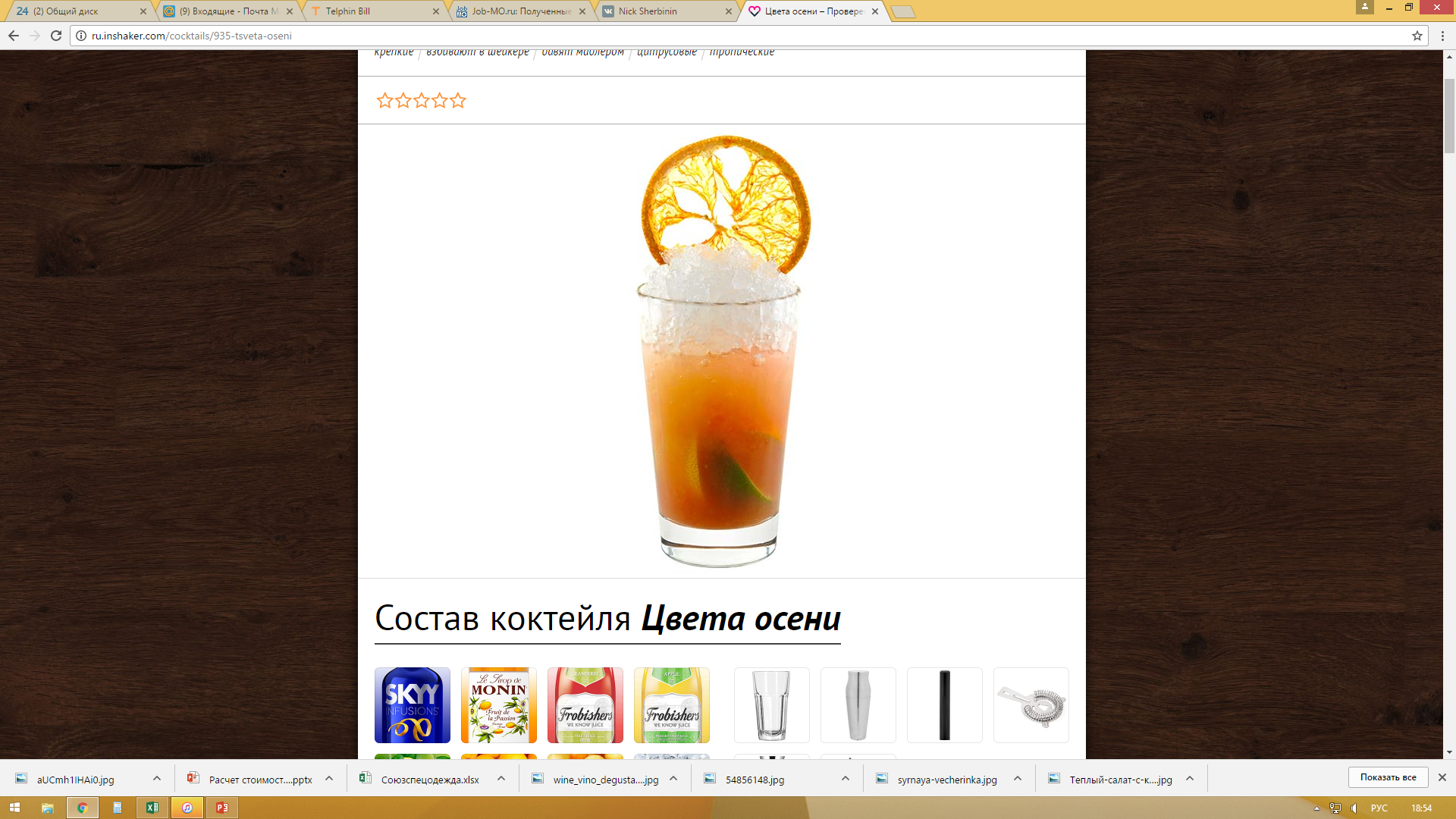 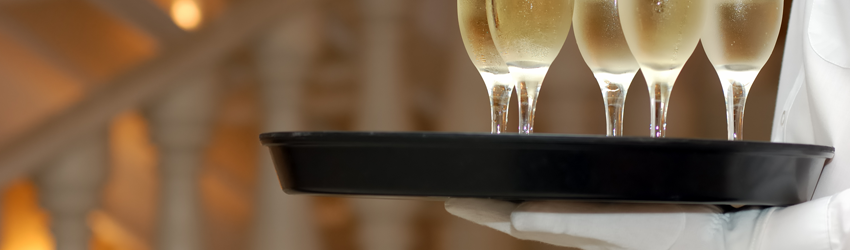 Мобильный бар
Catering & Food
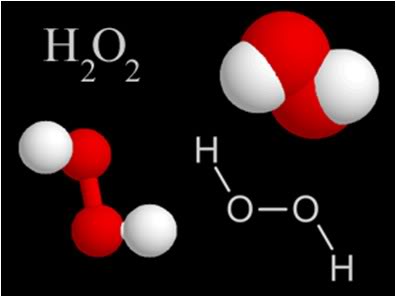 Молекулярное бармен шоу
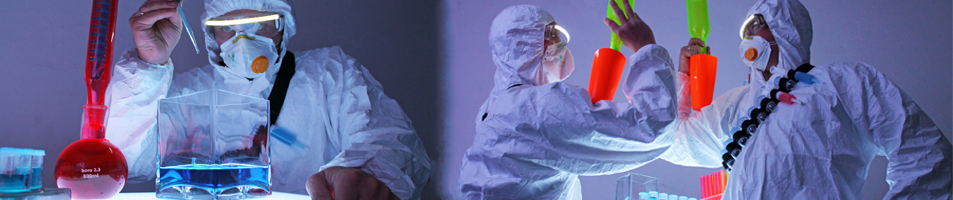 Удивительное здесь!
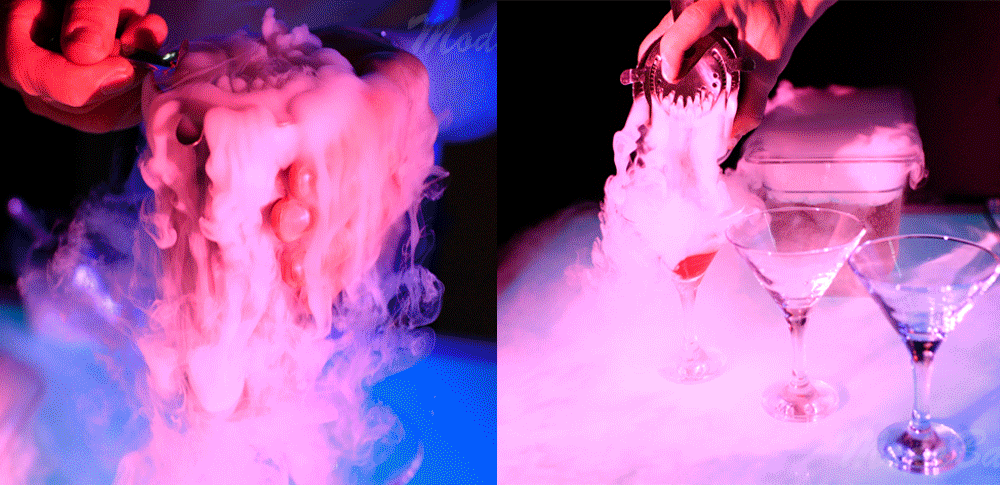 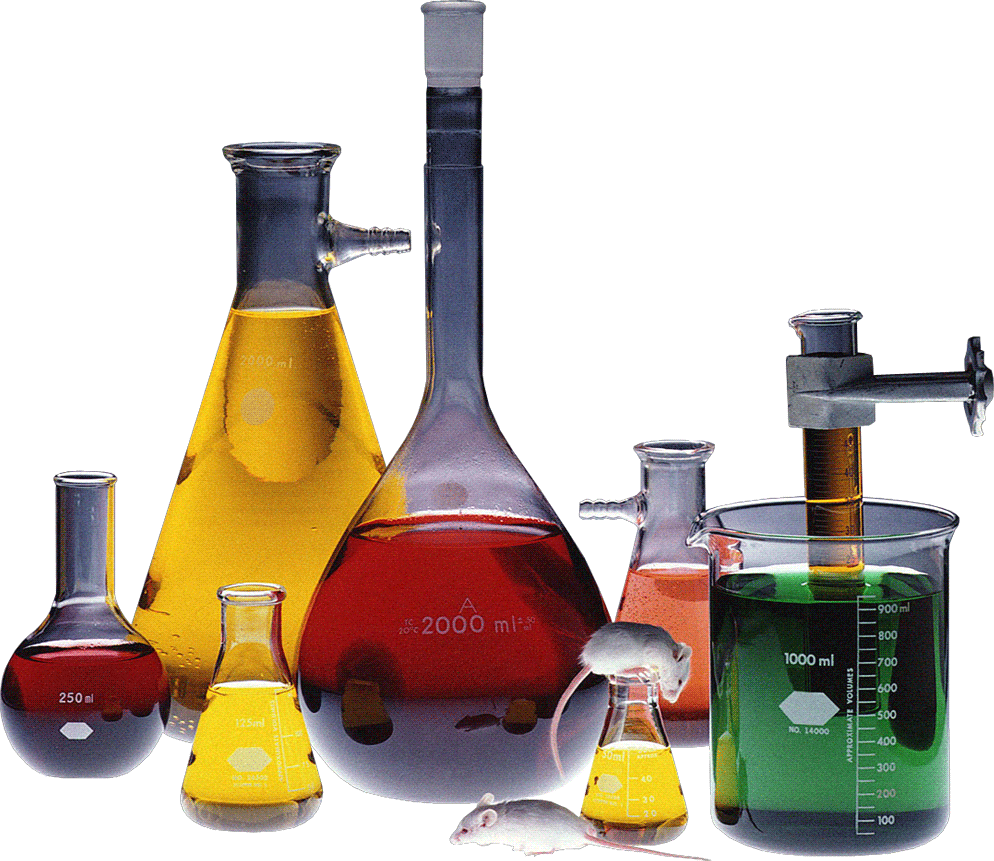 Сайт: мобильный-бар.рф
Телефон: 
+7 (499) 685 01 73 (доб.120)
+7-901-729-36-90
E-mail: evgeniya@catering,moscow